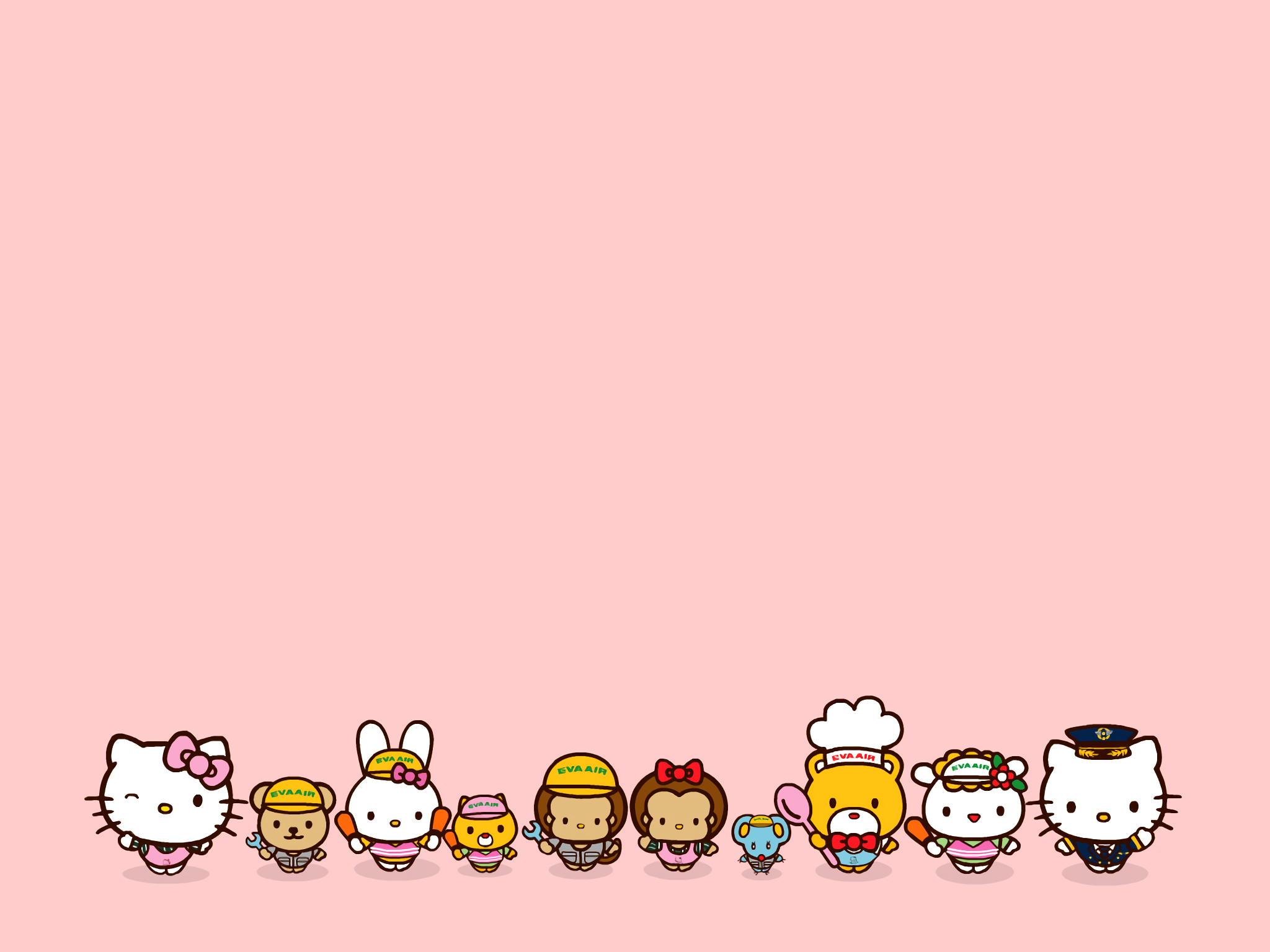 PHÒNG GIÁO DỤC & ĐÀO TẠO LONG BIÊN
TRƯỜNG TIỂU HỌC ĐỨC GIANG
TIẾNG VIỆT   LỚP 1
Bài 80 :  Ôn tập và kể chuyện
KHỞI ĐỘNG
Nuôi cá
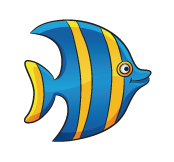 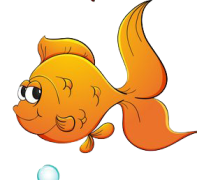 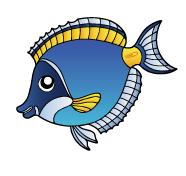 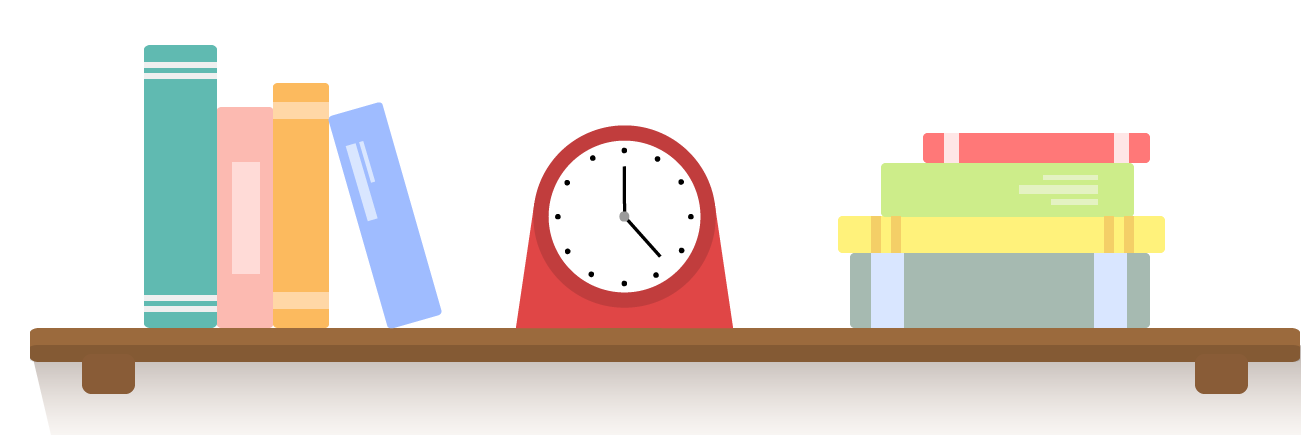 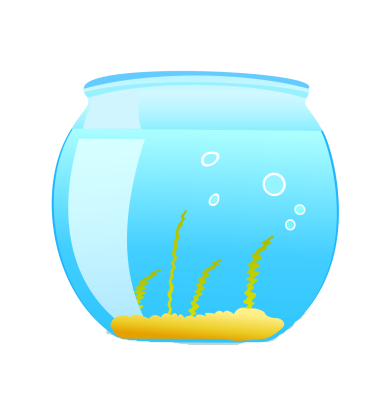 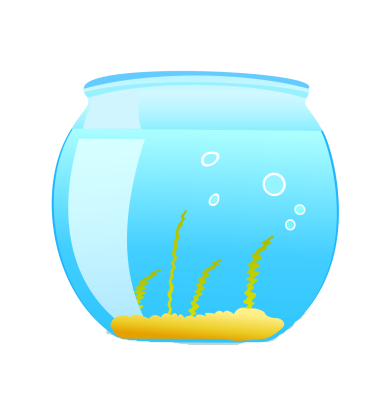 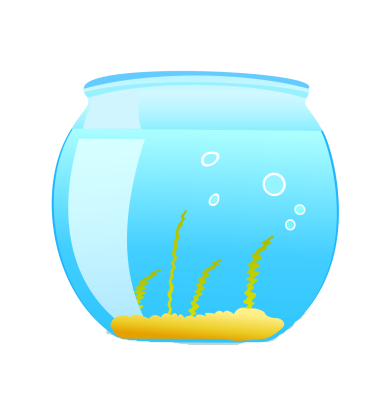 1
2
3
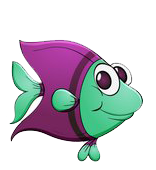 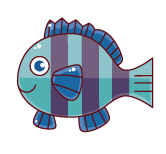 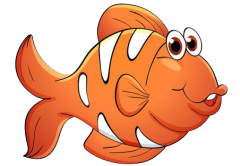 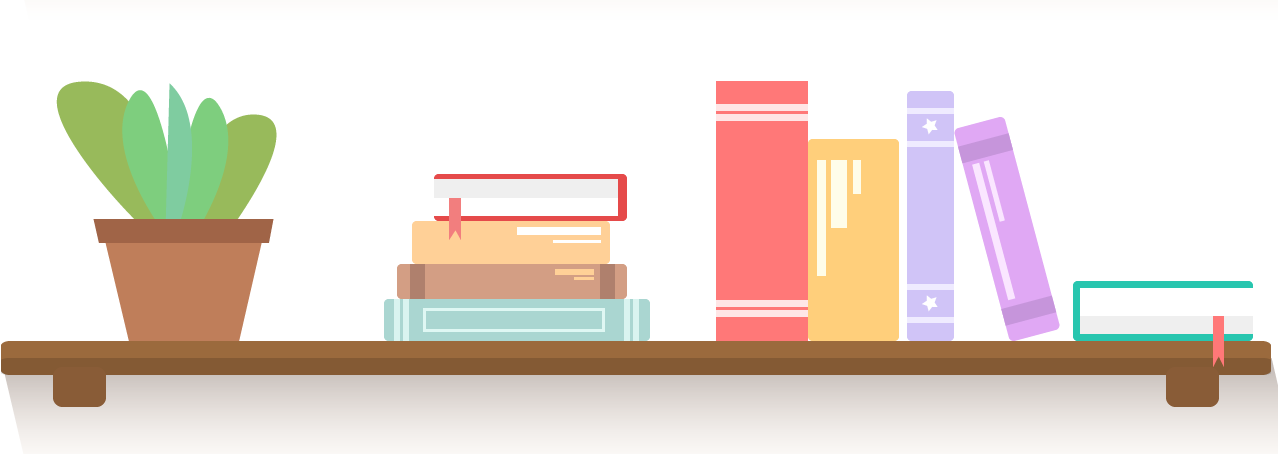 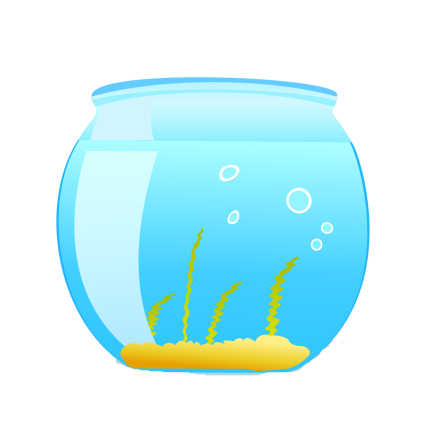 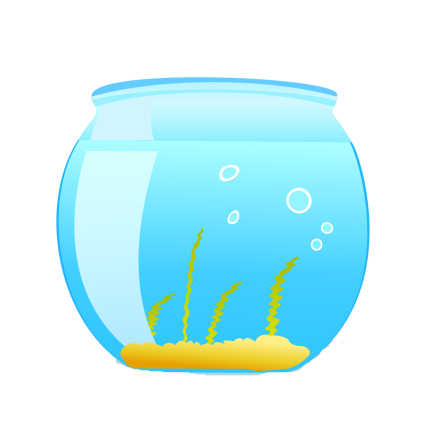 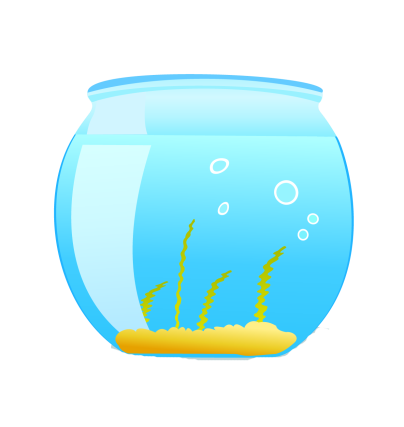 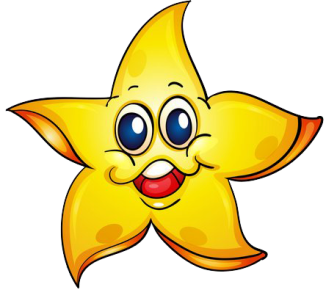 4
6
5
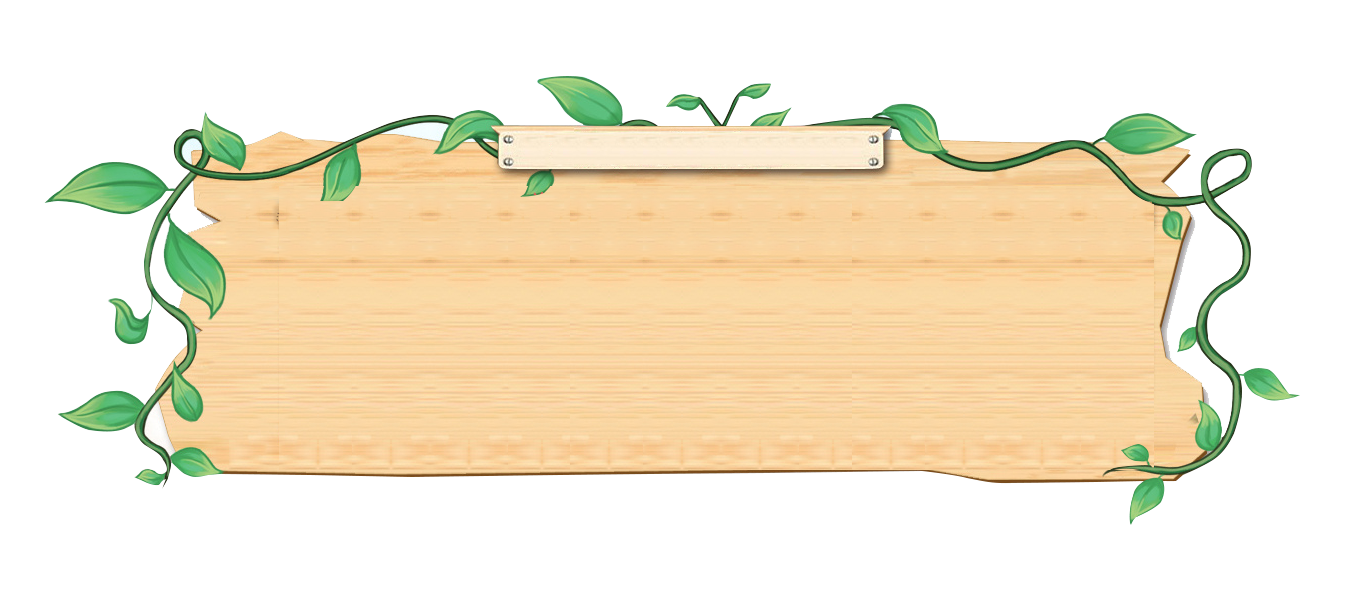 hoa huệ		quyết tâm

Đỉnh núi phủ đầy tuyết trắng.
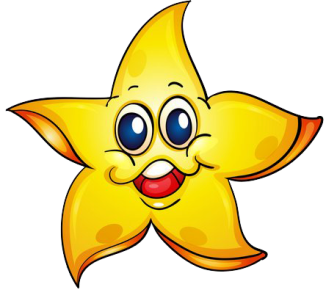 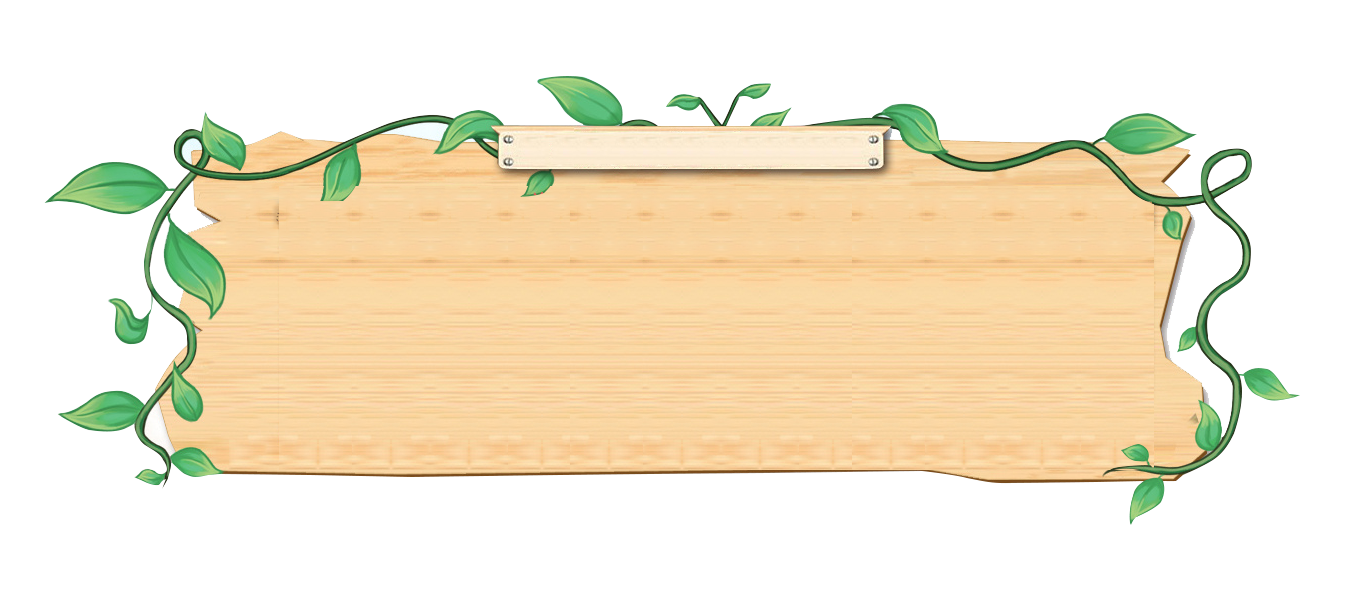 ngoan ngoãn 		tuyên dương

Thành phố Hồ Chí Minh đông đúc và sầm uất.
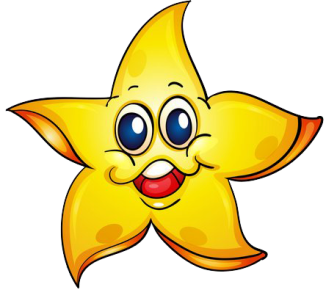 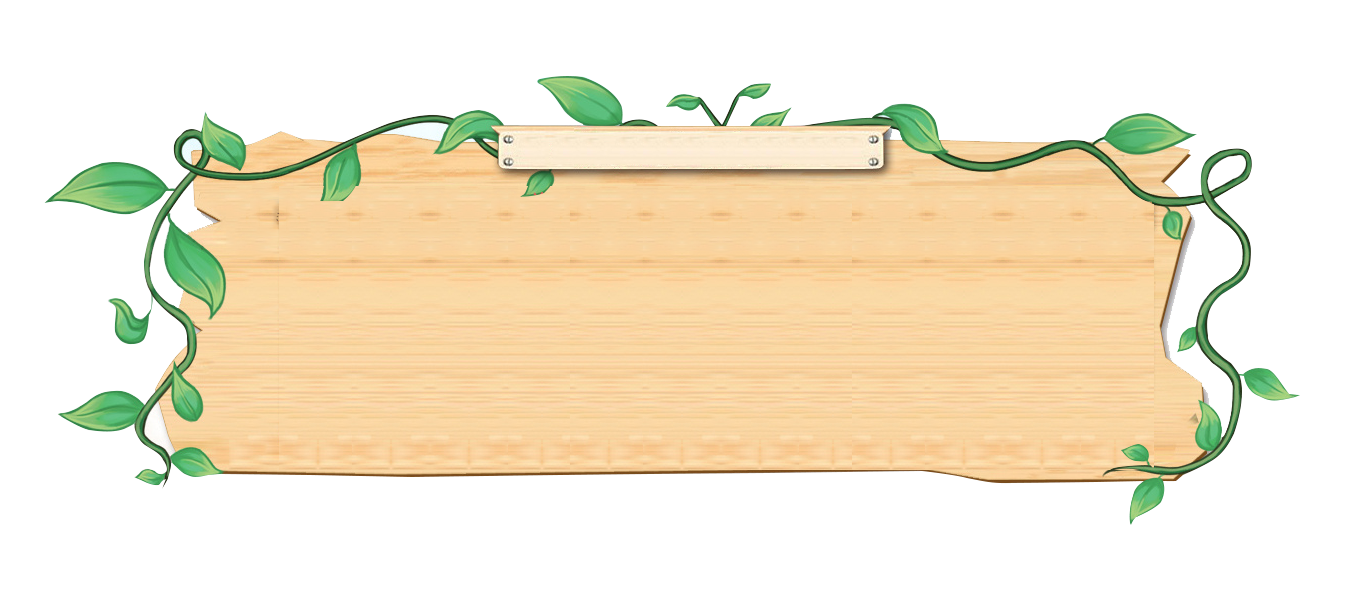 nhọn hoắt			mùa xuân
kể chuyện			khoai tây
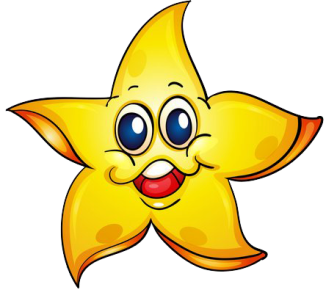 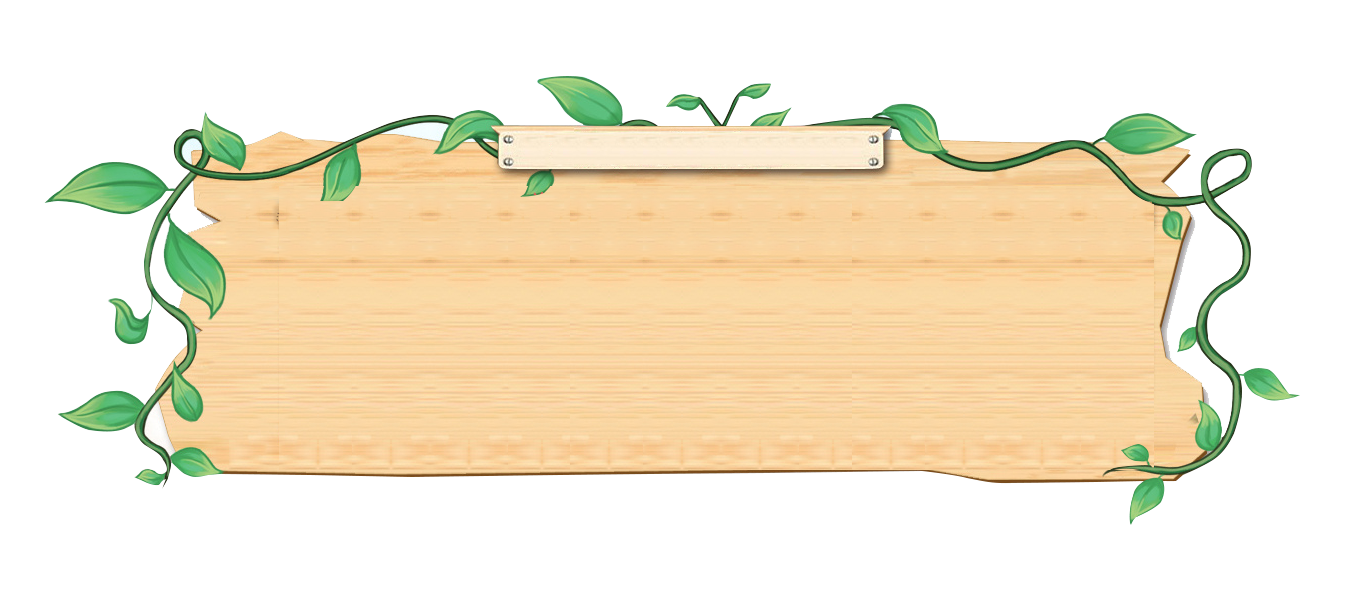 Chú chim khuyên nhỏ hót véo von trên cành.
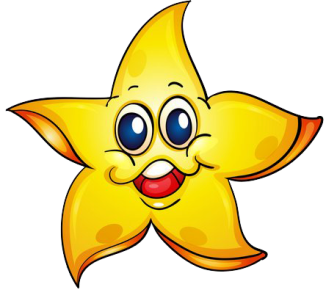 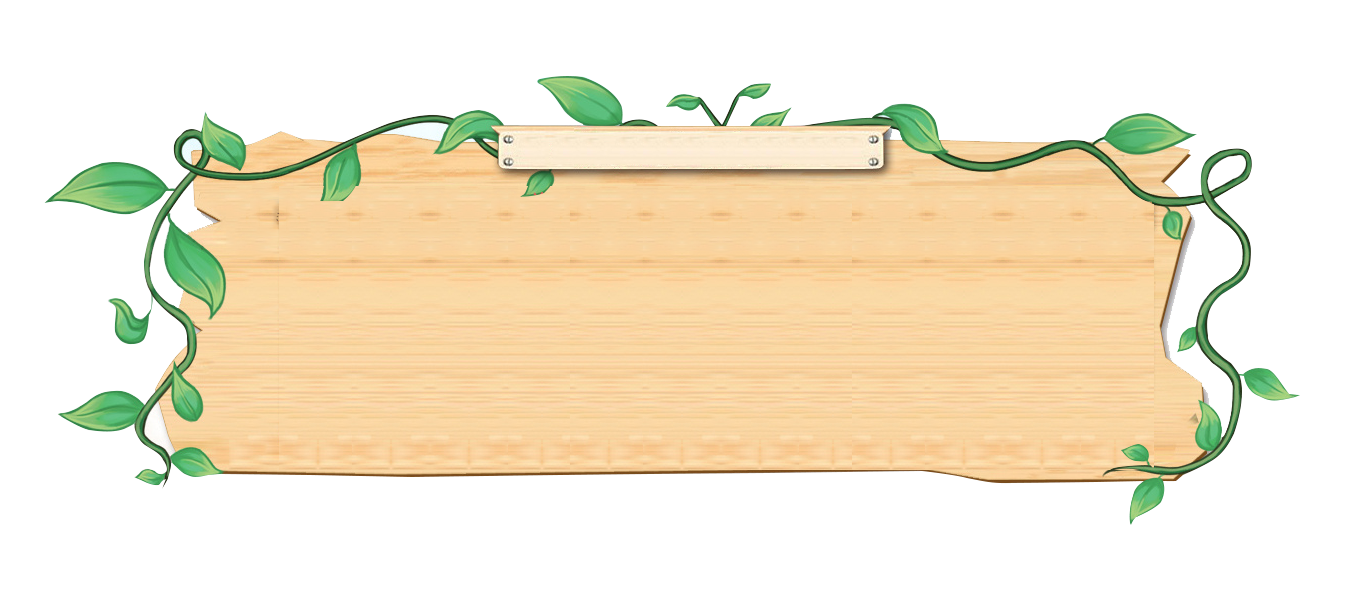 huân chương			xum xuê

Nắng xuân lan toả khắp vườn nhà.
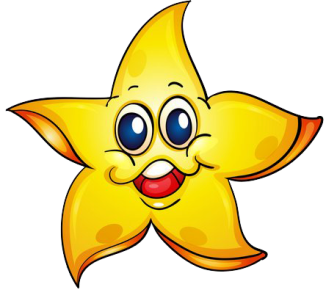 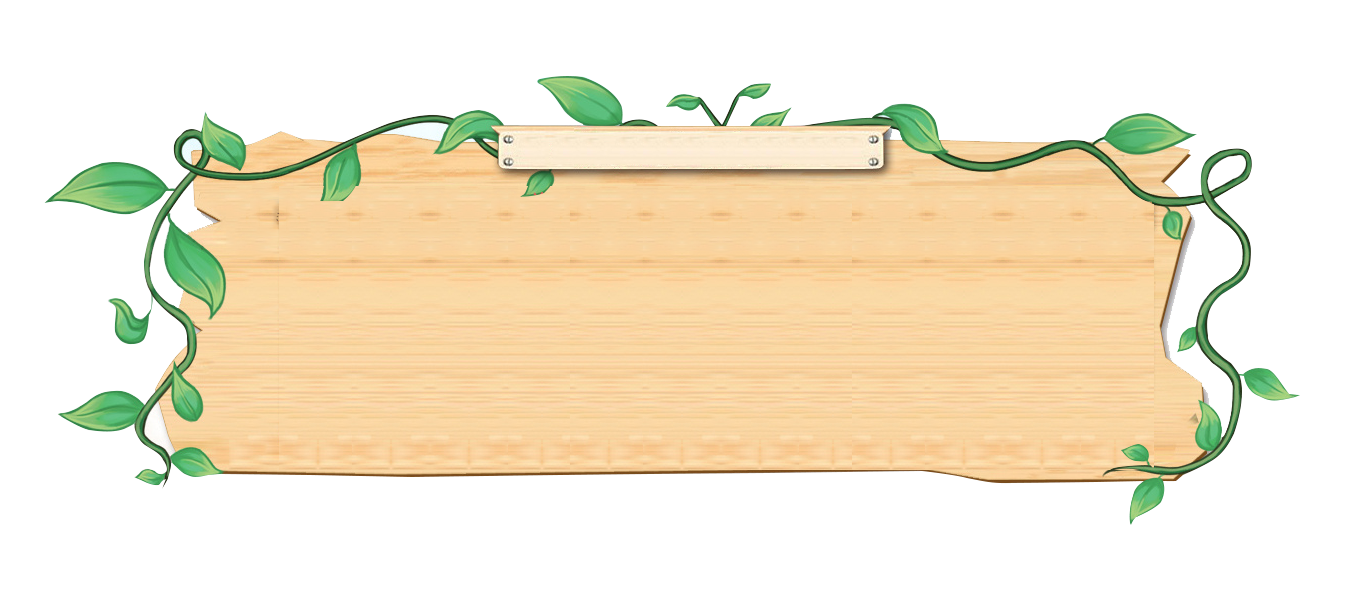 - Hà được cô giáo tặng phiếu bé ngoan.

- Cần chăm chỉ tập thể dục để nâng cao sức khoẻ.
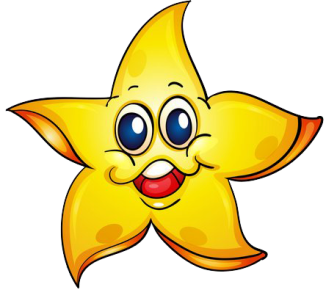 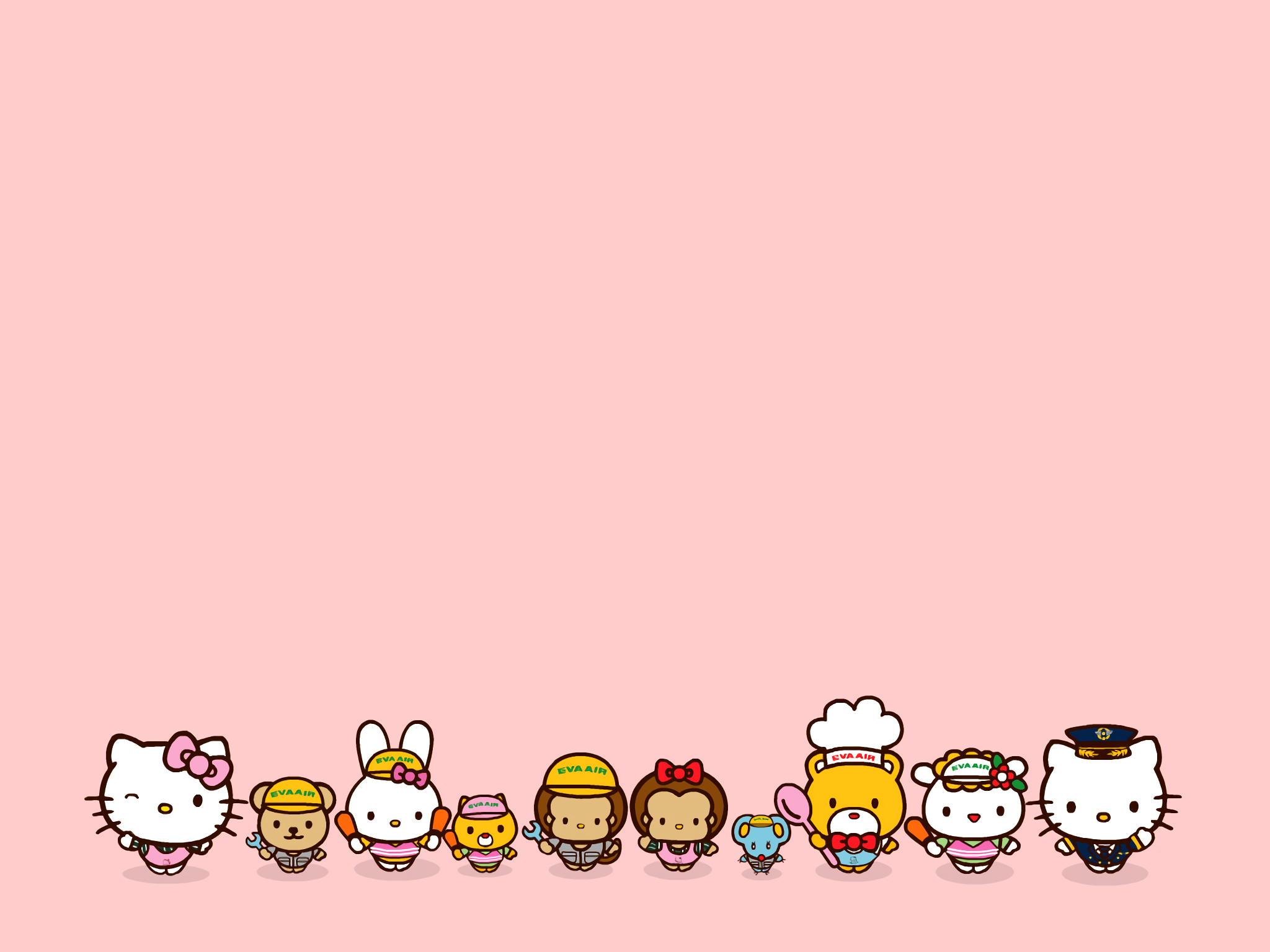 PHÒNG GIÁO DỤC & ĐÀO TẠO LONG BIÊN
TRƯỜNG TIỂU HỌC ĐỨC GIANG
TIẾNG VIỆT   LỚP 1
Bài 80 :  Ôn tập và kể chuyện
oan    	 oăn   		oat        oăt
oai        uê         uy
uân      uât     	uyên 	  uyêt
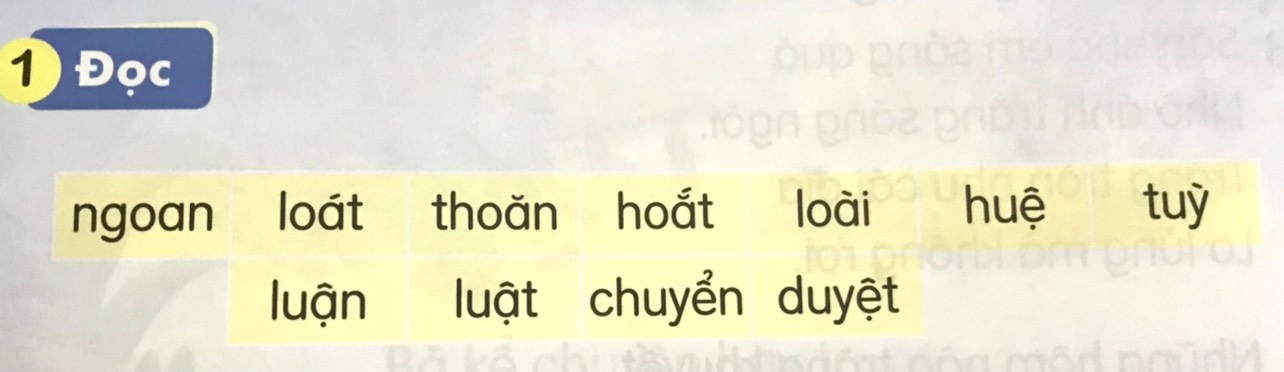 4
1
3
2
7
8
5
6
10
9
11
Mỗi lần về quê, Hà lại được bà kể cho nghe nhiều câu chuyện hay. Nào là truyền thuyết về Lạc Long Quân, truyền thuyết Thánh Gióng, truyền thuyết về hồ Hoàn Kiếm. Nào là sự tích cây quất, sự tích cây xoài,... Giọng kể của bà trầm ấm. Hà bị cuốn vào các câu chuyện suốt từ đầu cho đến cuối.
1
2
3
4
5
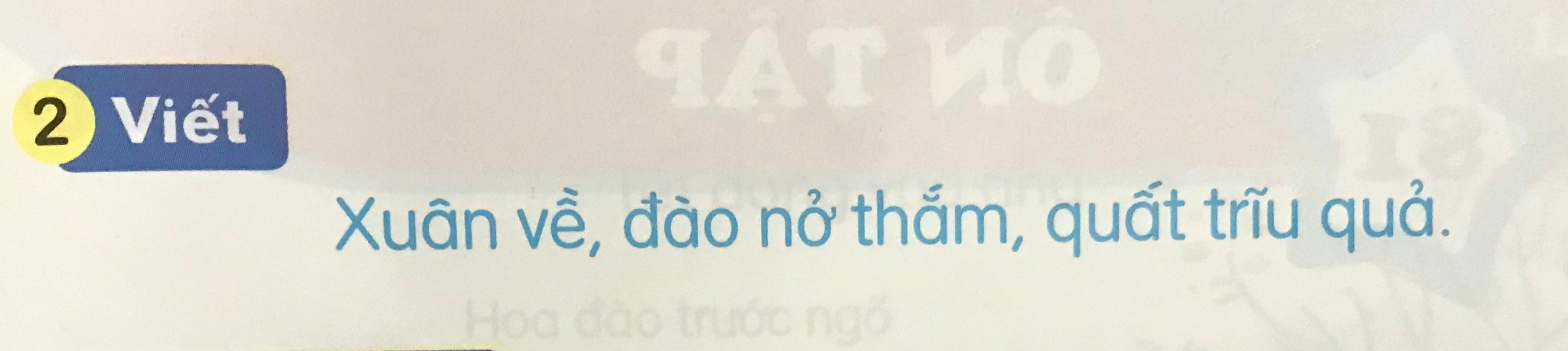 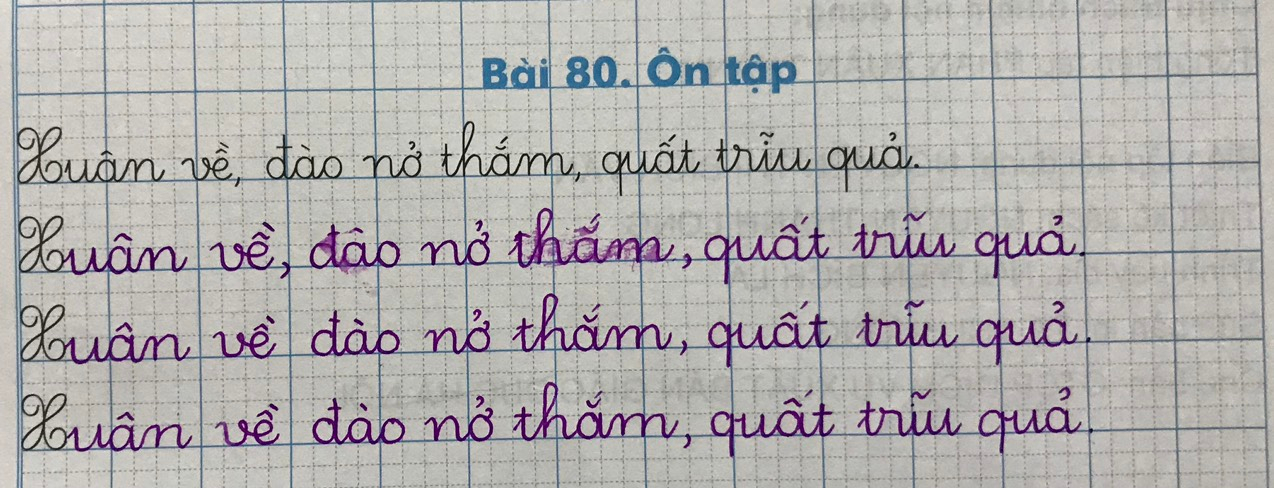 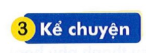 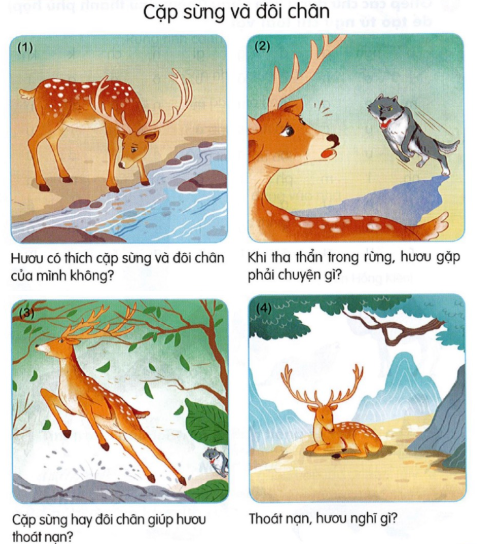 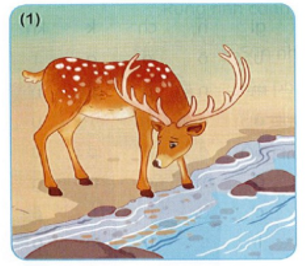 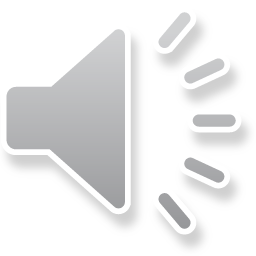 Hươu có thích cặp sừng và đôi chân của mình không?
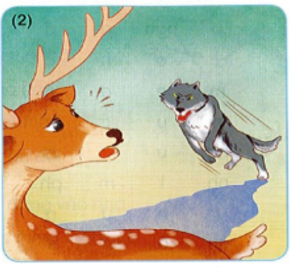 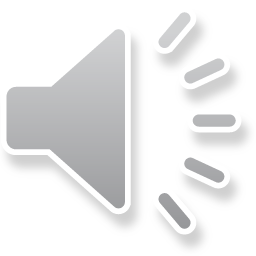 Khi tha thẩn trong rừng, hươu gặp phải chuyện gì?
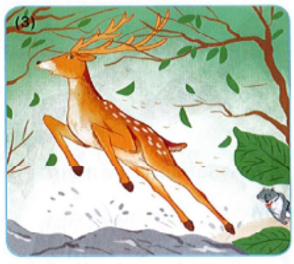 Cặp sừng hay đôi chân giúp hươu thoát nạn?
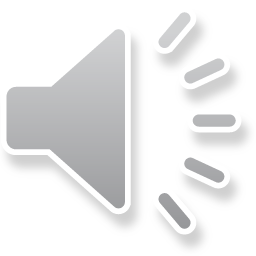 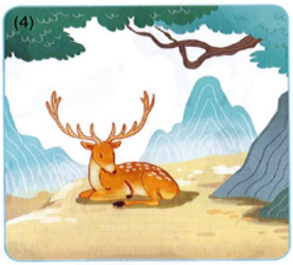 Thoát nạn, hươu nghĩ gì?
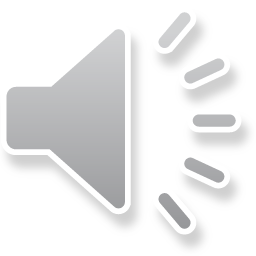 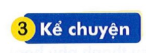 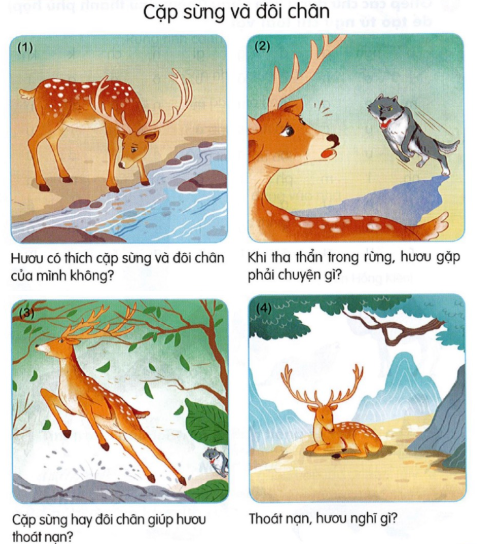 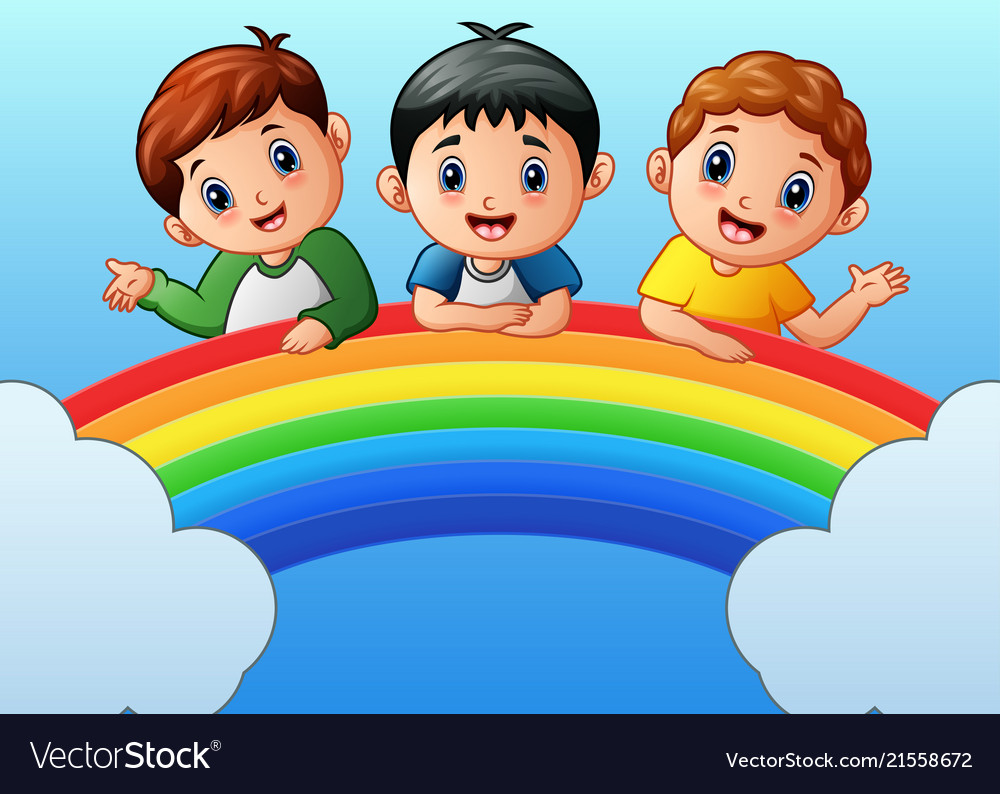 Tạm biệt các em!